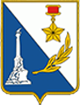 ДЕПАРТАМЕНТ ТРУДА И СОЦИАЛЬНОЙ ЗАЩИТЫ НАСЕЛЕНИЯ ГОРОДА СЕВАСТОПОЛЯ


 







СЕВАСТОПОЛЬ
2020 ГОД
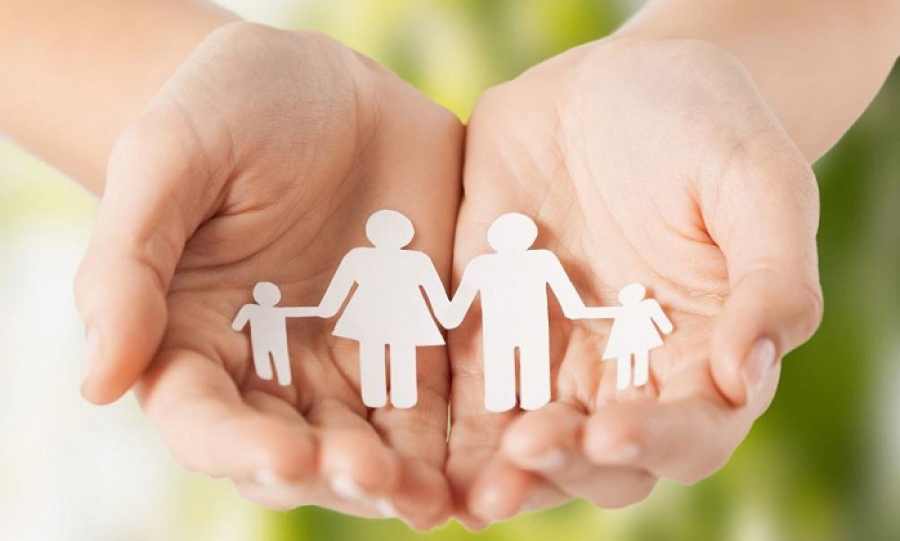 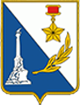 Департамент труда и социальной защиты
населения города Севастополя
Тема семинара:
«Меры дисциплинарной ответственности за невыполнение требований законодательства о противодействии коррупции. Персональная ответственность за несоблюдение обязательных требований, ограничений, запретов»
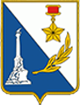 Департамент труда и социальной защиты
населения города Севастополя
Основные документы:
Федеральный закон от 25.12.2008 № 273 - ФЗ «О противодействии коррупции»
Методические рекомендации по разработке и принятию организациями мер по предупреждению и противодействию коррупции, разработанные  Министерством труда и 
социальной защиты 
Российской Федерации 
 в 2013 году
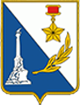 Департамент труда и социальной защиты
населения города Севастополя
Основные понятия:
Коррупция — злоупотребление служебным положением, дача взятки, получение взятки, злоупотребление полномочиями, коммерческий подкуп либо иное незаконное использование физическим лицом своего должностного положения вопреки законным интересам общества и государства в целях получения выгоды в виде денег, ценностей, иного имущества или услуг имущественного характера, иных имущественных прав для себя или для третьих лиц либо незаконное предоставление такой выгоды указанному лицу другими физическими лицами, а также совершение перечисленных деяний от имени или в интересах юридического лица. 
                                                              ст. 1 Федерального закона от 25.12.2008
                                                               № 273-ФЗ «О противодействии коррупции»
Основные понятия:
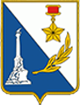 Департамент труда и социальной защиты
населения города Севастополя
Конфликт интересов — ситуация, при которой личная заинтересованность (прямая или косвенная) лица, замещающего должность, замещение которой предусматривает обязанность принимать меры по предотвращению и урегулированию конфликта интересов, влияет или может повлиять на надлежащее, объективное и беспристрастное исполнение им должностных (служебных) обязанностей (осуществление полномочий).
	Личная заинтересованность — возможность получения доходов в виде денег, иного имущества, в том числе имущественных прав, услуг имущественного характера, результатов выполненных работ или каких-либо выгод (преимуществ) лицом, указанным в части 1 настоящей статьи, и (или) состоящими с ним в близком родстве или свойстве лицами (родителями, супругами, детьми, братьями, сестрами, родителями, детьми супругов и супругами детей), гражданами или организациями, с которыми указанное в части 1 настоящей статьи и (или) лица, состоящие с ним в близком родстве или свойстве, связанны имущественными, корпоративными или иными близкими отношениями. 

                                                            ст. 10 Федерального закона от 25.12.2008
                                                               № 273-ФЗ «О противодействии коррупции»
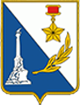 Департамент труда и социальной защиты
населения города Севастополя
Личная заинтересованность = возможная выгода
Услуги имущественного характера и результатов выполненных работ
Какие — либо    
выгоды 
(преимущества)
Деньги,      имущество, 
имущественные права
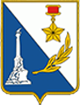 Департамент труда и социальной защиты
населения города Севастополя
Личная заинтересованность
о приеме на работу
о повышении заработной платы
о проведении проверки
о применении взыскания
в отношении:
- родственника
- иного,  связанного с работником лица
Работник участвует в принятии решения
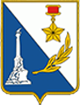 Департамент труда и социальной защиты
населения города Севастополя
Регулирование конфликта интересов
Выявление
  Система мер,  позволяющих своевременно получать и анализировать  информацию о личных интересах:
- обязанность работника уведомлять о возникшем конфликте интересов или о возможности его возникновения, как только ему станет об этом известно 
УВЕДОМЛЕНИЕ В ПИСЬМЕННОМ ВИДЕ
Предотвращение
Система ограничений, запретов, иных мер,не позволяющих оказаться в ситуации конфликта интересов:
- соблюдать антикоррупционные запреты и ограничения;
- оценивать на предмет возможного конфликта интересов любые изменения трудовых обязанностей
Урегулирование
Ограничение участия в принятии решений (совершении действий), затрагивающие личные интересы:

- изменение служебного положения работника, являющего стороной конфликта интересов;
- отказ работника от выгоды, явившейся причиной возникновения конфликта интересов;
- отстранение работника от исполнения должностных (служебных) обязанностей
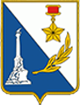 Департамент труда и социальной защиты
населения города Севастополя
Урегулирование конфликта интересов
? Нужно ли подавать уведомление, если я уверен, что возможность получения выгоды никак не повлияет на исполнение мною трудовых обязанностей. Например, возможная выгода настолько незначительна, что не может образовать личной заинтересованности? 
Уведомление должно быть подано в любом случае!
	? Что делать, если я не могу предложить мер по урегулированию конфликта интересов?
Главное, своевременно подать уведомление о возникшем конфликте интересов (возможности его возникновения). Меры по урегулированию будут предложены работодателем.
	? Что делать, если я не уверен, является ли возникшая ситуация ситуацией конфликта интересов?
В любом случае рекомендуется подать соответствующее уведомление. Если конфликт интересов отсутствует, то соответствующее решение будет принято по результатам рассмотрения уведомления.
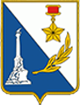 Департамент труда и социальной защиты
населения города Севастополя
Персональная ответственность за несоблюдение обязательных требований, ограничений и запретов:
Персональная ответственность — индивидуальная ответственность должностного лица за осуществление действий (бездействие) и принятие соответствующих решений (уклонение от их принятия) в рамках предоставленных ему полномочий.
Коррупционное  правонарушение
Административная
 ответственность
Уголовная 
ответственность
Дисциплинарная 
ответственность
Гражданско-правовая 
ответственность
Дисциплинарная ответственность за невыполнение  требований законодательства  о противодействии коррупции:
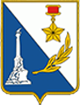 Департамент труда и социальной защиты
населения города Севастополя
замечание                              выговор                увольнение по соответствующим
                                                                                                     основаниям (пункты 5,6,9 или 10 
                                                                                            части первой ст. 81 ТК РФ, пунктом 1                                                                                                     ст.336, ст. 348.11, пунктом 7, 7.1. 
                                                                                                           части первой ст.81 ТК РФ)

	Дисциплинарное взыскание за несоблюдение ограничений  и запретов, неисполнение обязанностей, установленных законодательством Российской Федерации о противодействии коррупции, не может быть применено позднее трех лет со дня совершения проступка. В указанные сроки не включается время производства по уголовному делу (ст. 193 ТК РФ). 		Порядок применения дисциплинарного взыскания, порядок снятия дисциплинарного взыскания определен ст.192,193,194 ТК РФ.
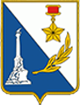 Департамент труда и социальной защиты
населения города Севастополя
Однократного грубого 
нарушения руководителем 
организации, 
его заместителями своих 
трудовых обязанностей, 
(п.10  ч.1 ст. 81 ТК РФ)
Непринятие работником
 мер по предотвращению
 или урегулированию 
конфликта  интересов 
(п.7.1,ч. 1 ст.81 ТК РФ)
Непредставление или 
представление неполных или 
недостоверных сведений
 о доходах, расходах, 
об имуществе и обязательствах
 имущественного характера
(п.7.1,ч. 1 ст.81 ТК РФ)
Не уведомление о
 личной 
заинтересованности
Однократного грубого 
нарушения работником трудовых 
обязанностей, выразившегося в разглашаемой
 охраняемой законом тайны (государственной, 
коммерческой, иной), в том числе 
разглашение персональных данных 
другого работника 
(п.п. «в» п.6. ч.1 ст. 81 ТК РФ)
Совершение виновных действий 
работником, непосредственно 
обслуживающим денежные 
или товарные ценности
(п.7 ч.1 ст.81 ТК РФ)
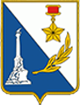 Департамент труда и социальной защиты
населения города Севастополя
Уголовная ответственность за невыполнение  требований законодательства  о противодействии 
коррупции:
Взятка — получение должностным лицом, иностранным должностным лицом либо должностным лицом публичной международной организации лично или через посредника денег, ценных бумаг, иного имущества либо в виде незаконных оказания ему услуг имущественного характера, предоставления иных имущественных прав за совершение действий (бездействие) в пользу взяткодателя или представляемых им лиц, если такие действия (бездействие) входят в служебные полномочия должностного лица либо если оно в силу должностного положения может способствовать таким действиям (бездействию), а равно за общее покровительство или попустительство по службе. 

                                                              Уголовный кодекс Российской Федерации
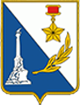 Департамент труда и социальной защиты
населения города Севастополя
Взяткой могут быть:
 Предметы — деньги, банковские чеки и ценные бумаги, изделия из драгоценных металлов и камней, автомашины, продукты питания, видеотехника, бытовые приборы и другие товары, в том числе недвижимость
 Услуги и выгоды — лечение, ремонтные и строительные работы, санаторные и туристические путевки, поездки за границу, оплата развлечений и других расходов безвозмездно или по заниженной стоимости
  Завуалированная форма взятки - банковская ссуда в долг, оплата товаров, купленных по заниженной цене, покупка товаров по завышенной цене, заключение фиктивных трудовых договоров с выплатой зарплаты взяточнику, его родственникам, друзьям, получение льготного кредита, уменьшение арендной платы, увеличение процентных ставок по кредиту и т.п.
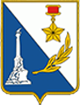 Департамент труда и социальной защиты
населения города Севастополя
Уголовная ответственность за невыполнение  требований законодательства  о противодействии коррупции:
ВЗЯТКОДАТЕЛЬ
ВЗЯТКОПОЛУЧАТЕЛЬ
Несколько видов преступлений,   связанных со взяткой:
ПОСРЕДНИК   
    (при получении (даче) взятки



Злоупотребление служебным положением, незаконное использование своего должностного поведения, действие либо бездействие
- получение взятки
- дача взятки
- посредничество во взяточничестве
- коммерческий подкуп
- провокация взятки либо 
  коммерческого подкупа
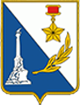 Департамент труда и социальной защиты
населения города Севастополя
Уголовная ответственность за невыполнение  требований законодательства  о противодействии 
коррупции:
Наказания за преступления коррупционной направленности:

- штраф;
- лишение права занимать определенные должности или заниматься определенной деятельностью;
- обязательные работы;
- исправительные работы;
- принудительные работы;
- ограничение свободы;
- лишение свободы на не определенный срок.
Уголовный кодекс Российской Федерации
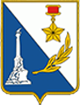 Департамент труда и социальной защиты
населения города Севастополя
Административная ответственность за невыполнение  требований законодательства  о противодействии коррупции:
Нарушение порядка размещения 
заказа на поставку товаров, 
выполнение работ, оказание услуг
для нужд заказчиков 
(ст. 7.30 КоАП РФ)
Незаконное вознаграждение
от имени юридического лица
(ст. 19.28 КоАП РФ)
Мелкое хищение
(ст. 7.27 КоАП РФ)
Незаконное привлечение к
трудовой деятельности
бывшего  государственного  
служащего
(ст. 19.29 КоАП РФ)
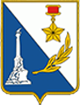 Департамент труда и социальной защиты
населения города Севастополя
Административная ответственность за невыполнение  требований законодательства  о противодействии коррупции:
Наказания за преступления коррупционной направленности:

- административный штраф;
- административный арест;
- дисквалификация
Кодекс об административных правонарушениях
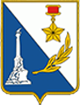 Департамент труда и социальной защиты
населения города Севастополя
Гражданско-правовая ответственность за невыполнение  требований законодательства  о противодействии 
коррупции:
Если совершенным коррупционным правонарушением причиняется имущественный ущерб, то возникают деликтные обязательства (обязательства вследствие причинения вреда).
	Гражданско-правовая ответственность заключается в применении к правонарушителю в интересах потерпевшего лица либо государства установленных законом мер воздействия, влекущих для нарушителя невыгодные последствия имущественного характера — возмещение убытков, уплата неустойки, компенсация морального вреда. 

 !!! НОСИТ  ИМУЩЕСТВЕННЫЙ  ХАРАКТЕР
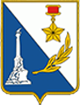 Департамент труда и социальной защиты
населения города Севастополя
Гражданско-правовая ответственность за невыполнение  требований законодательства  о противодействии 
коррупции:
Возмещение убытков
(ст. 15 ГК РФ)
Уплата неустойки
 (ст. 330 ГК РФ)
Потеря задатка
(ст. 381 ГК РФ)
Компенсация морального
вреда
(ст. 151 ГК РФ)
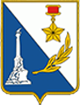 Департамент труда и социальной защиты
населения города Севастополя
Примеры общих обязанностей работников в связи с предупреждением и противодействием коррупции
воздерживаться от совершения и (или) участия в совершении коррупционных правонарушений в интересах или от имени организации
воздерживаться от поведения, которое может быть истолковано окружающими как готовность совершить или участвовать в совершении коррупционного правонарушения в интересах или от имени организации
 незамедлительно информировать руководство организации, непосредственного руководителя, лицо, ответственное за противодействие коррупции:

- о случаях склонения работника к совершению коррупционных правонарушений;
- о ставшей известной работнику информации о случаях совершения коррупционных правонарушений другими работниками, контрагентами организации или иными лицами; 
- о возможности возникновения либо возникшем у работника конфликте интересов.
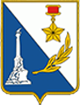 Департамент труда и социальной защиты
населения города Севастополя
Основные понятия:
Антикоррупционная политика — комплекс взаимосвязанных принципов, процедур и конкретных мероприятий, направленных на профилактику и пресечение коррупционных правонарушений в деятельности организации. 



Методические рекомендации 
по разработке и принятию организациями 
мер по предупреждению и противодействию коррупции
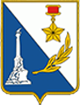 Департамент труда и социальной защиты
населения города Севастополя
Обязанности организаций разрабатывать и принимать меры по предупреждению коррупции:
Определение подразделений или должностных лиц, ответственных за профилактику коррупционных и иных правонарушений
Недопущение составления неофициальной отчетности и использования поддельных документов
Разработка и внедрение в практику стандартов и процедур, направленных на обеспечение добросовестной работы организации
Предотвращение и урегулирование конфликта интересов
Сотрудничество организаций с правоохранительными органами
Принятие кодекса этики и служебного поведения работников организации
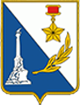 Департамент труда и социальной защиты
населения города Севастополя
ОТВЕТСТВЕННОСТЬ ЮРИДИЧЕСКОГО ЛИЦА:

	В соответствии со статьей 14 Федерального закона № 273-ФЗ, если от имени или в интересах юридического лица совершается коррупционное правонарушение, к юридическому лицу могут быть применены меры ответственности в соответствии с законодательством Российской Федерации. 

Статья 19.28 КоАП РФ 
«Незаконное вознаграждение
 от имени юридического лица»
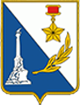 Департамент труда и социальной защиты
населения города Севастополя
Благодарим за внимание